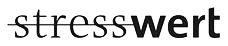 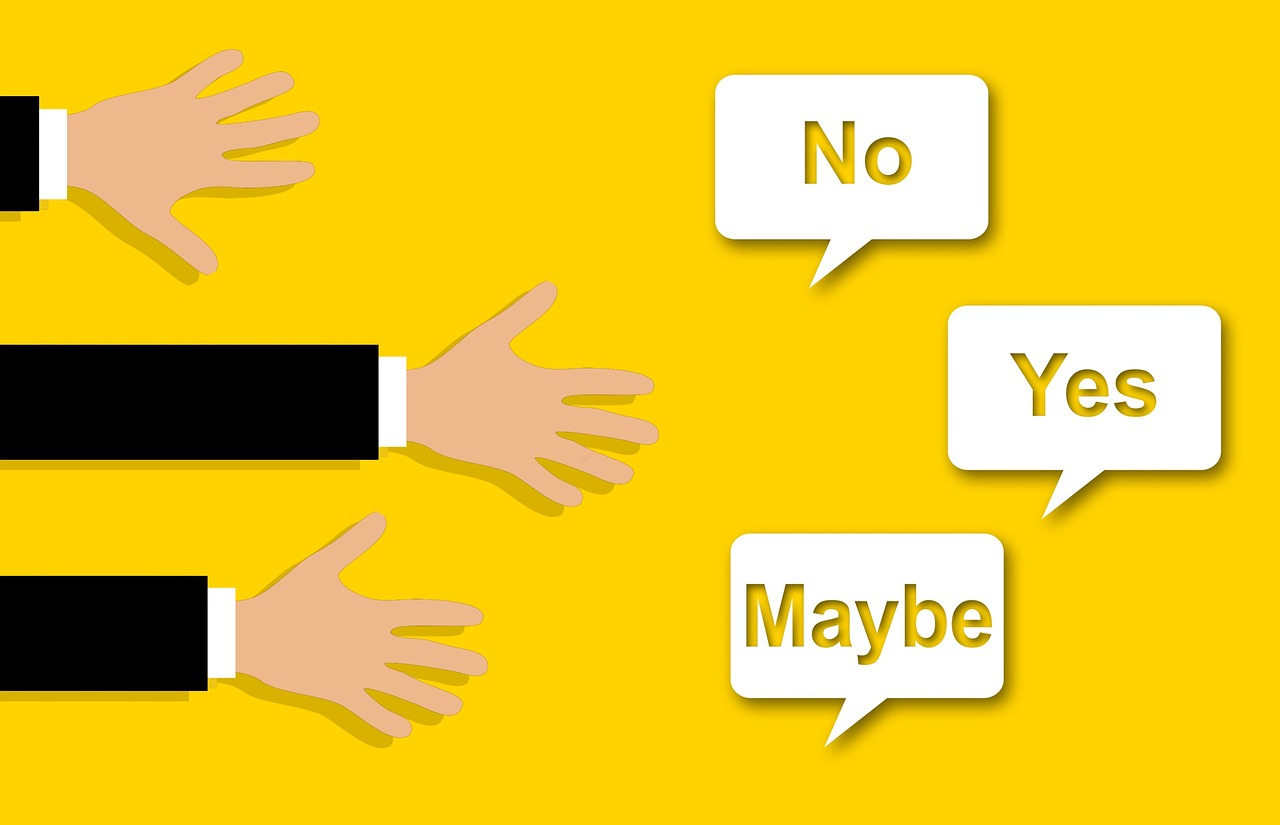 Konfliktmanagement
in
Teams
Torsten Krüger — Teamentwicklung & Konfliktmanagement — www.stresswert.de
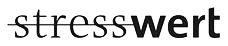 Torsten Krüger — Teamentwicklung & Konfliktmanagement — www.stresswert.de
Fehler
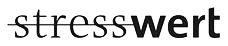 Ressourcen
Stimmung
Arbeitsabläufe
Arbeitszeiten
Streit
Tageslaune
Missstimmung
Aufgabenverteilung
Atmosphärische Störungen
Torsten Krüger — Teamentwicklung & Konfliktmanagement — www.stresswert.de
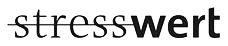 sichtbarer - beschreibbarer Bereich
Querschiessen
Cliquenwirtschaft
Antipathien
Gefühle
Einstellungen
Motive
Konkurrenzen
Gedanken
Eifersucht
Heimlicher Gewinn
Statusempfinden
Nicht mitziehen
Interessen
Gute Gründe
Torsten Krüger — Teamentwicklung & Konfliktmanagement — www.stresswert.de
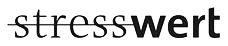 sichtbarer - beschreibbarer Bereich
unsichtbarer – verdeckter Bereich
Torsten Krüger — Teamentwicklung & Konfliktmanagement — www.stresswert.de
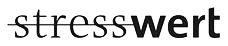 20 %
sichtbarer - beschreibbarer Bereich
80 %
unsichtbarer – verdeckter Bereich
Torsten Krüger — Teamentwicklung & Konfliktmanagement — www.stresswert.de
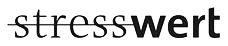 Persönlichkeit
Jeder ist einzigartig!
Torsten Krüger — Teamentwicklung & Konfliktmanagement — www.stresswert.de
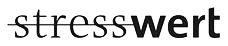 Persönlichkeitskern
Interessen Motive Werte
beobachtbares Verhalten
Kommunikation
Wirkung
Torsten Krüger — Teamentwicklung & Konfliktmanagement — www.stresswert.de
A
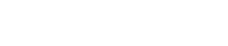 D
C
B
Torsten Krüger — Teamentwicklung & Konfliktmanagement — www.stresswert.de
Dauer
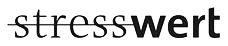 Riemann – Thomann - Modell
Nähe
Distanz
Wechsel
Torsten Krüger — Teamentwicklung & Konfliktmanagement — www.stresswert.de
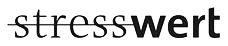 Riemann – Thomann - Modell
Die Führungskraft als (präventiver) Konfliktmanager
Denken im Gegenteil
Was braucht der jeweilige Typ von Führungskräften (im Konfliktfall) ?
Was bringt ihn in einen (inneren) Widerstand ?
Torsten Krüger — Teamentwicklung & Konfliktmanagement — www.stresswert.de
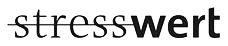 Konfliktgespräche
strukturiert
führen
Strukturelle
Veränderungen
im Team entwickeln
Denken im 
Gegenteil
Strategien
Wahrnehmung
schulen und
Fragen stellen
eigene Rolle
reflektieren
Mut zur
Hypothese
Torsten Krüger — Teamentwicklung & Konfliktmanagement — www.stresswert.de
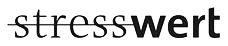 Strukturiertes Konfliktgespräch
Situation darstellen
Sichtbarer (objektiver) & unsichtbarer (subjektiver) Bereich
Klarheit herstellen
Argumente & Sichtweisen austauschen
Interessen, Motive & Einstellungen klären
Gesprächspausen ertragen
Fragen stellen & Hypothesen bilden
Konsequenzen
umsetzbar & realistisch
Verhältnismäßigkeit beachten
RESPEKT
WERTSCHÄTZUNG
Durchführung & Kontrolle
Alltagskontrolle – ToDo Listen – erneutes Gespräch
Lösungsorientierung
Ideen – Kompromisse – Möglichkeiten
Mitverantwortung an der Lösung verdeutlichen
Vereinbarungen treffen
mündlich – schriftlich
gemeinsame (transparente) Zielraumgestaltung
Torsten Krüger — Teamentwicklung & Konfliktmanagement — www.stresswert.de
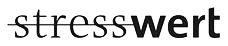 stresswert.de/coltene
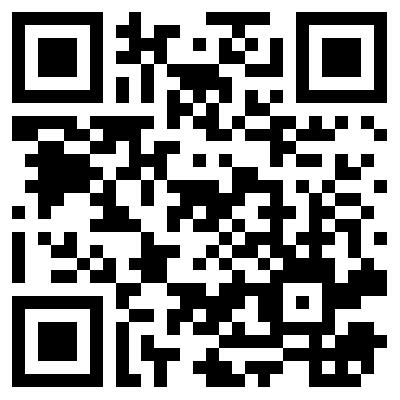 Torsten Krüger — Teamentwicklung & Konfliktmanagement — www.stresswert.de